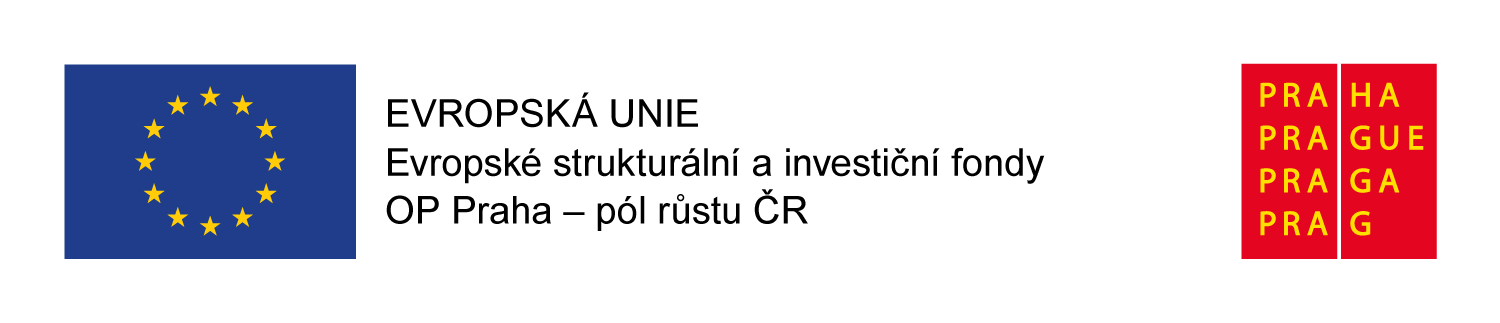 Zahraniční stáž Švédsko13. – 16.6.2022Mgr.Radana Mikšová, Pavla Mikšová 
(MŠ Srdíčko v Praze 12)
Předškolní školství ve Švédsku
Mateřská škola ve Švédsku je určena pro děti ve věku 1-5let, není však povinná
Povinná školní docházka je od 6.let v nultém ročníku ZŠ
Školky jsou řízeny pouze okresy, nejsou státní. Každý okres si školky řídí svým vlastním systémem, provoz může být tedy v každém okrese zcela odlišný
MŠ se řídí osnovami pro předškolu, cíl je, aby se každé dítě mohlo vyvíjet a rozvíjet
V létě jsou školky otevřeny jen pro pracující rodiče
Učitelé mají převážně vysokoškolské vzdělání, ti se středoškolským vzděláním mají smlouvy maximálně na 3roky, pokud si nedodělají VŠ
Bullerbyns förskola
Městská školka
Školka je otevřena od 6.00 do 18.00 a rodiče   mohou dítě přivést kdykoliv během dne dle svého zaměstnání
Ve školce je 104 dětí ve věku 1-5let  a  17 učitelů 
Tým pedagogů pracuje dohromady a systematicky
Důraz je kladen na to, aby byly všechny děti vedeny stejně
Nemají daný režim dne, ale dělají celoroční projekty, které jsou spontánní
Vychází z toho, jak myslí dítě a co ho zajímá
Bullerbyns förskola
Učitelé nezapisují do třídnice, pouze si vedou dokumentaci a sdělují si informace mezi sebou s ostatními učiteli
Zakládají si hodně na využití přírodních materiálů a recyklaci
Děti pracují v menších skupinách, což je ideální pro děti s OMJ
Pedagogové pro děti využívají kartičky s piktogramy 
Školky mají možnost využít na prvních 14.dní překladatele
Metody a formy práce pro využití v praxi naší mateřské školy
Vytvoření podnětných koutů na školní zahradě s využitím přírodních materiálů
Více využít přírodní materiály v dopoledních činnostech
Kartičky s piktogramy pro děti s OMJ
V šatně používat kartičky s piktogramy oblečení pro komunikaci s rodiči - co dětem chybí
Stáž ve Švédsku pro naši mateřskou školu byla velmi důležitou zkušeností při práci s dětmi s OMJ a jejich inkluzí.Děkujeme, že jsme měli příležitost získat nové zkušenosti, které se budeme snažit co nejefektivněji zapojit do praxe.
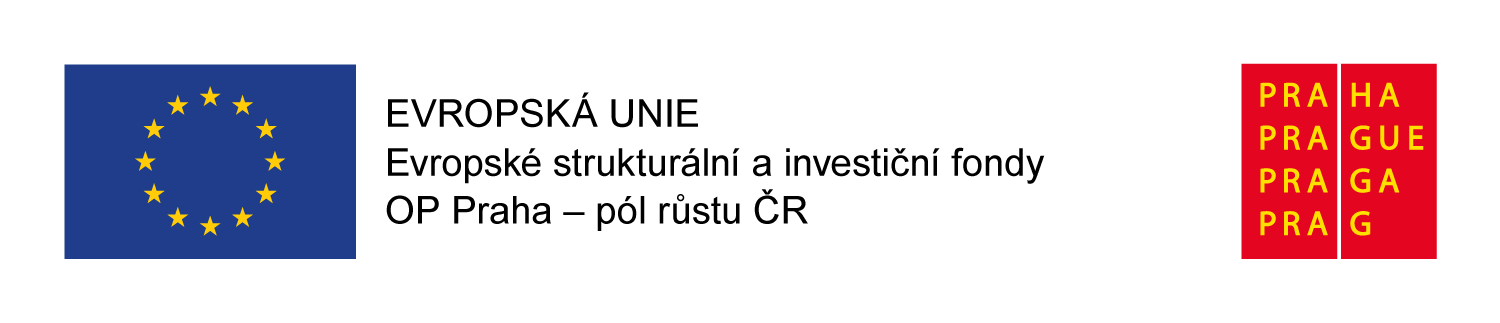